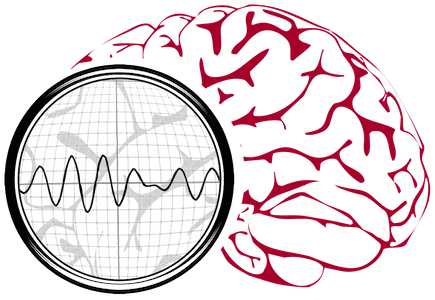 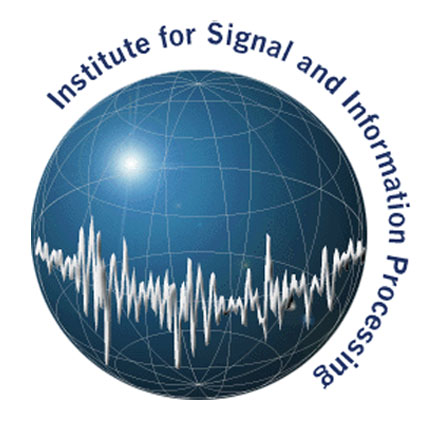 Dawer Jamshed
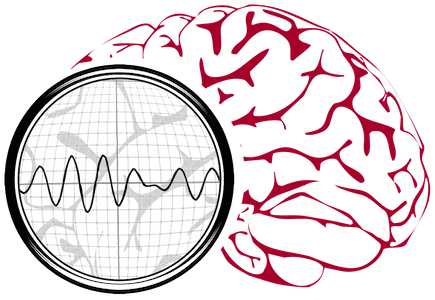 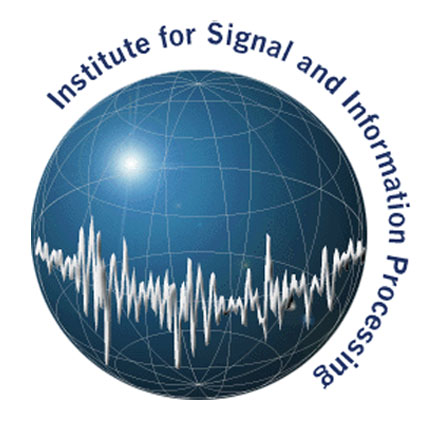 Meysam Golmohammadi
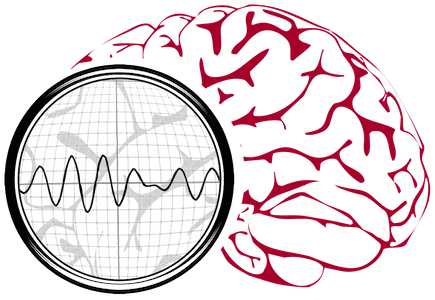 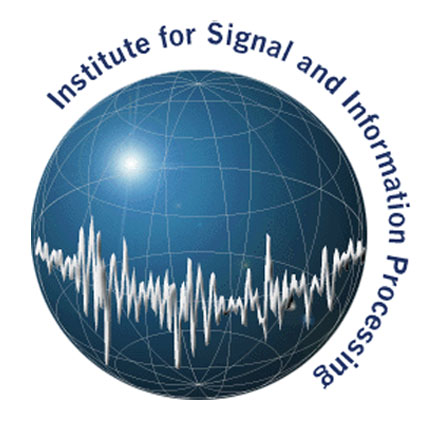 Vinit Shah
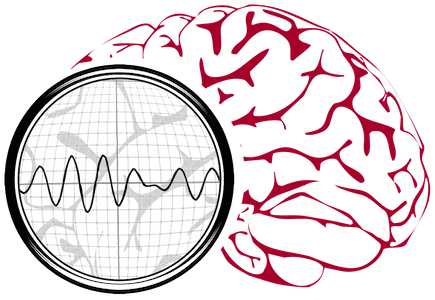 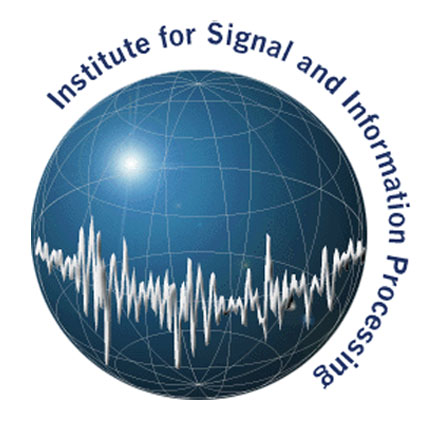 Saeedeh Ziyabari
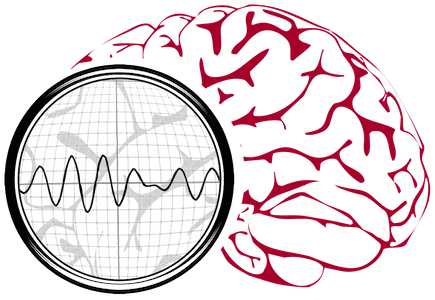 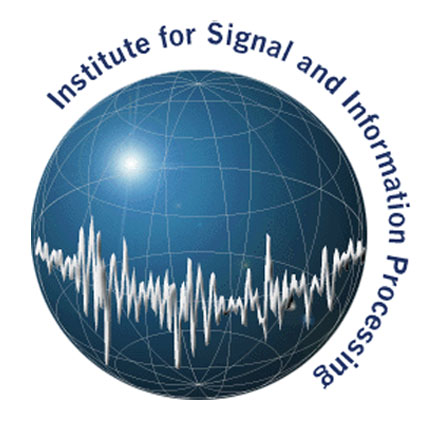 Elliott 
Krome
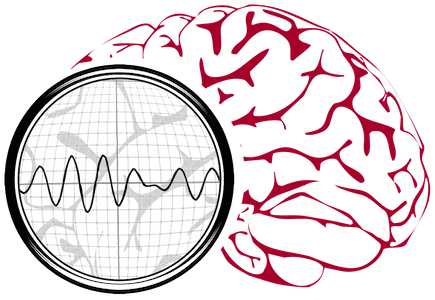 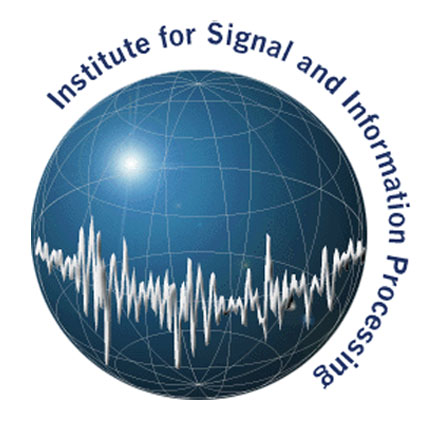 Chris
Campbell
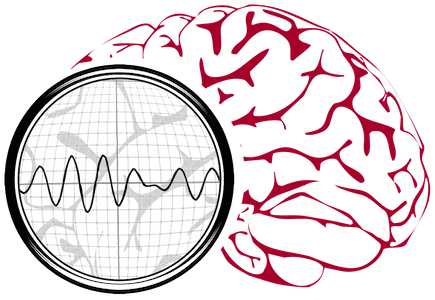 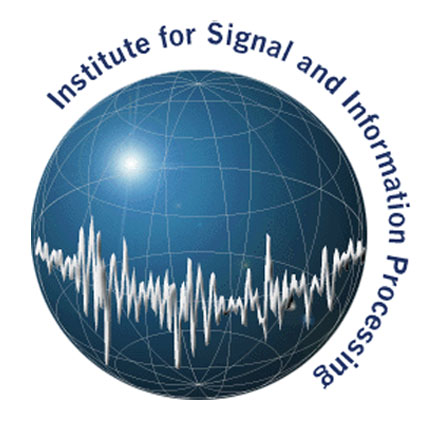 Nicholas 
Mecca
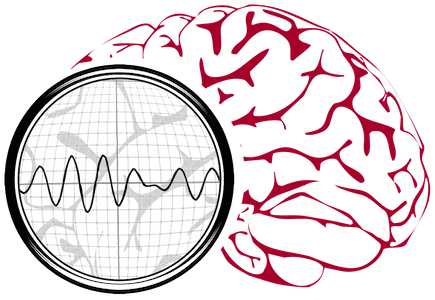 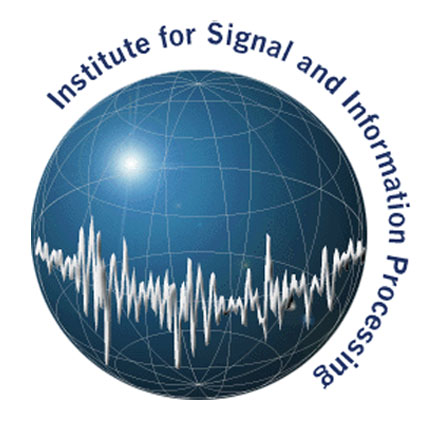 Tameem 
Ahsan
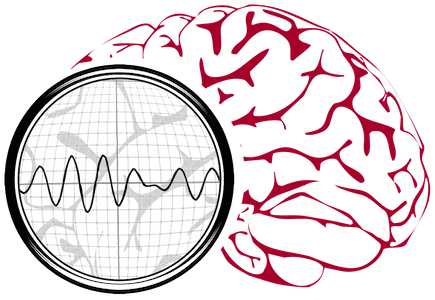 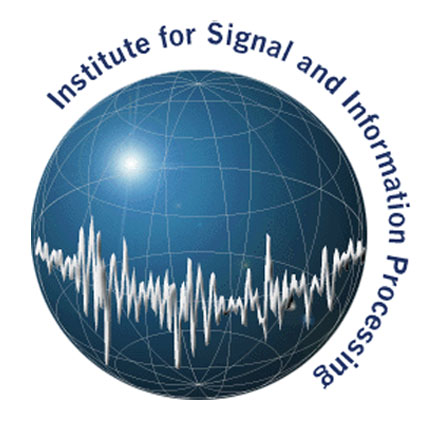 Jason
Bergey
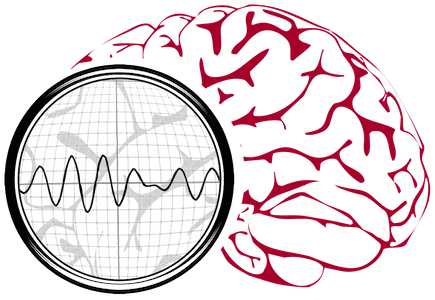 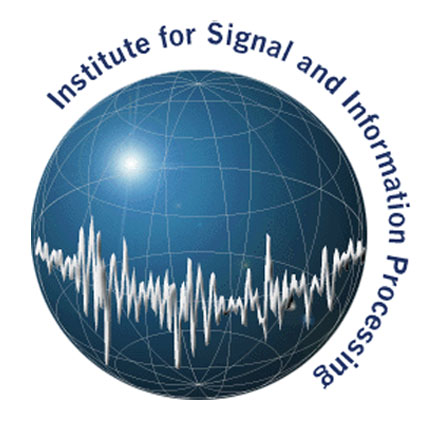 Noah 
Capp
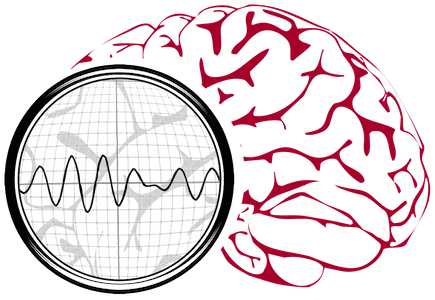 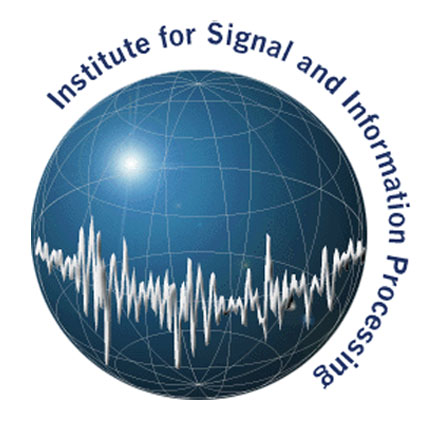 Vineetha
Mathew
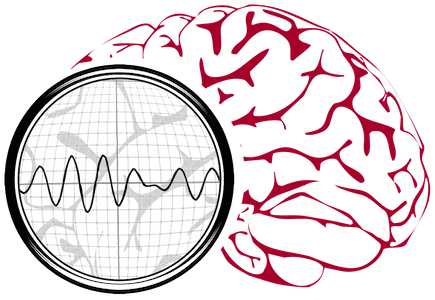 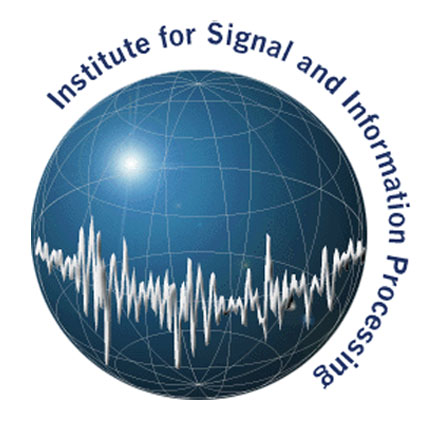 James Riley McHugh
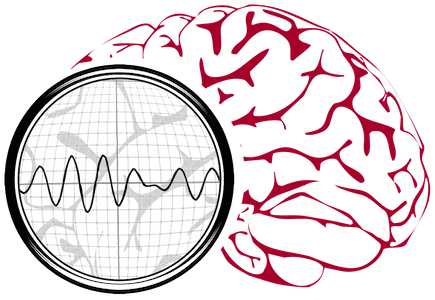 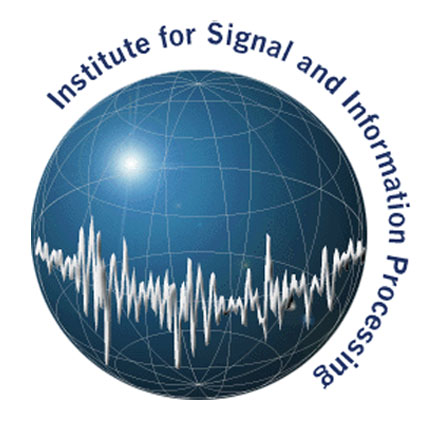 Matthew
Refford
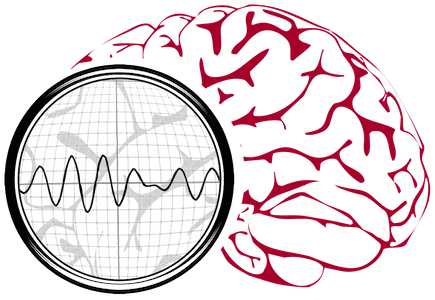 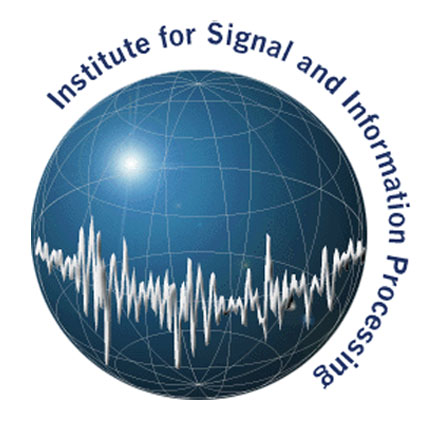 Saf
Rahman
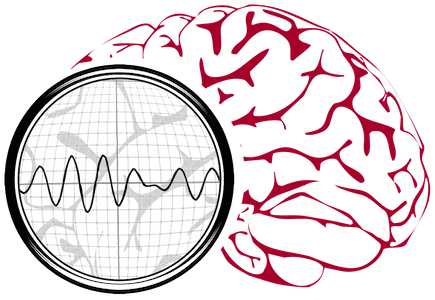 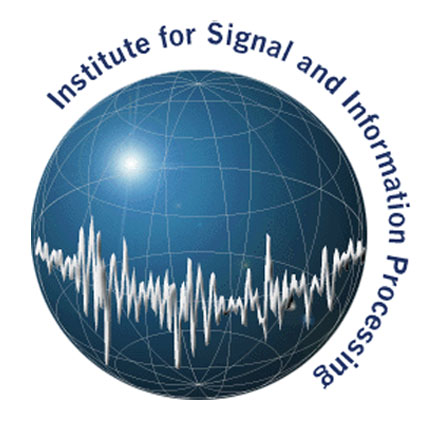 Rachel 
Seo
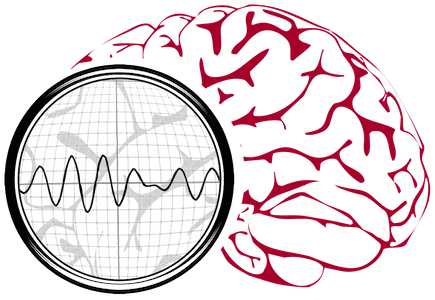 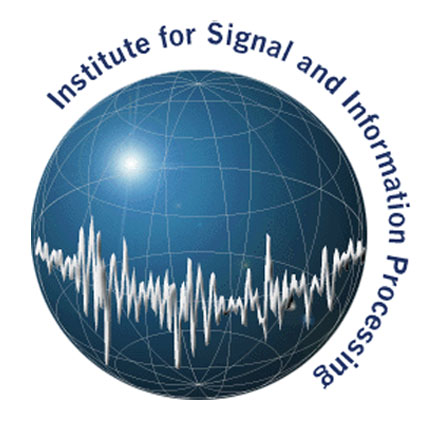 Abu
Elhassan
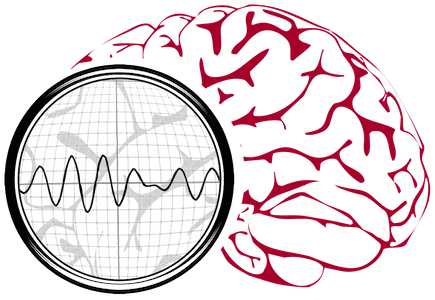 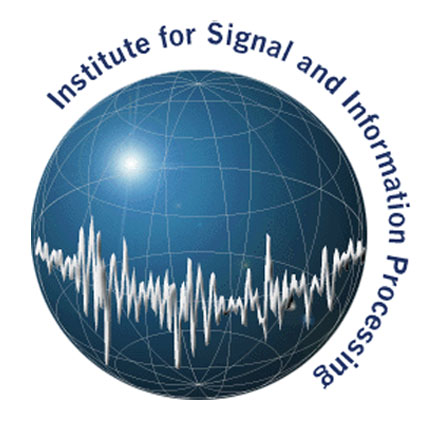 Eva von
Weltin
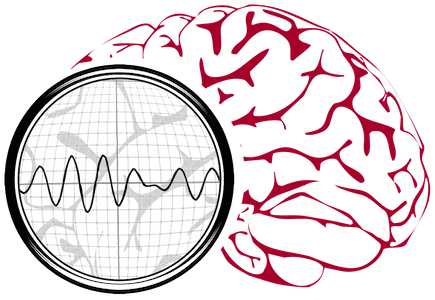 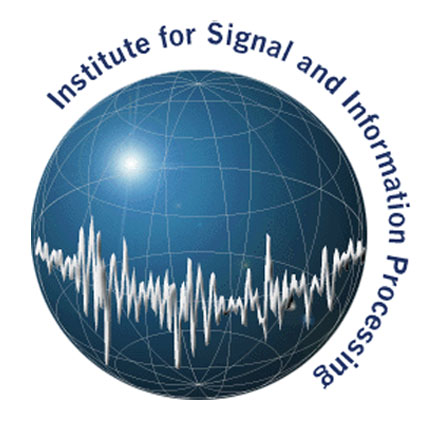 Lilly
Veloso
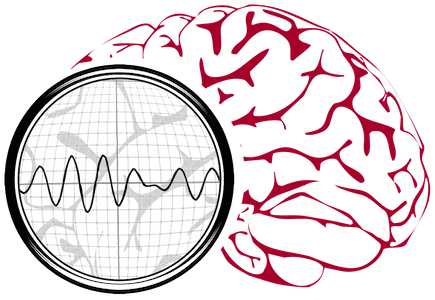 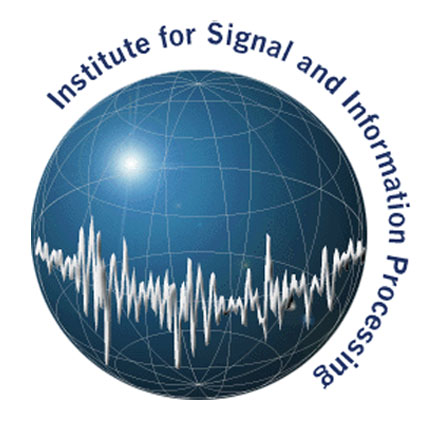 Luke
Berenato
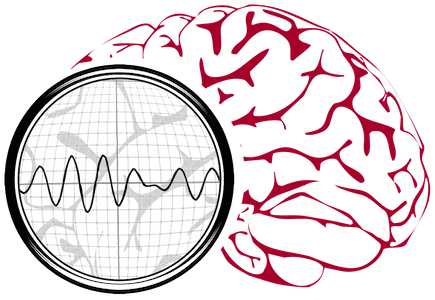 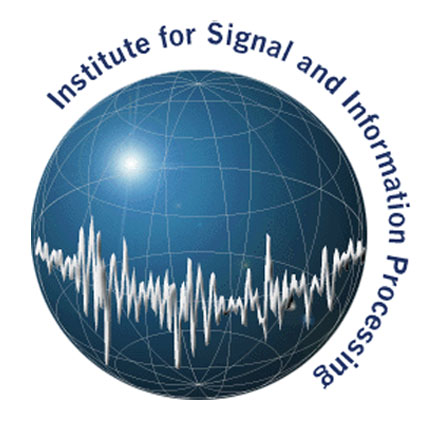 Joseph
Schade
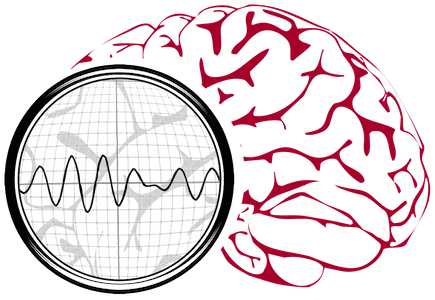 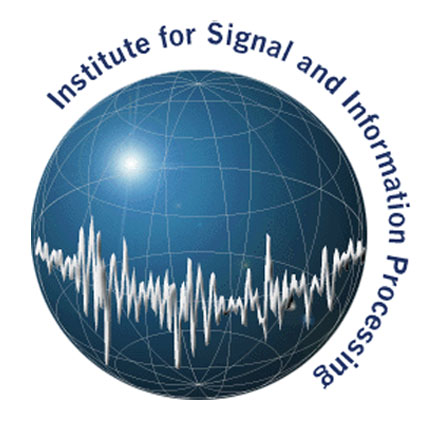 Sean 
Ferrell